MODULBASERT TRENING FOR SØK OG REDNINGSPERSONELL
MODUL: 5REDNING OG FRIGJØRING
INNHOLD
Gjennomgang og bruk av installasjonens frigjøringsutstyr som er tilgjengelig på innretningen, inkludert utstyr på helidekk – praktisk (kutteverktøy, løfteputer, spreder, sikringsutstyr, osv)
Gjennomgang av redning fra skaft der det er aktuelt
Eksempel på frigjøringsutstyr
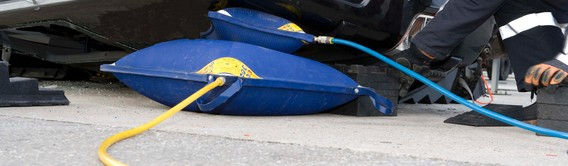 Praktisk trening
Koble opp og gjøre seg kjent med bruk av frigjøringsverktøy
Trene på bruk av frigjøringsutstyr (eks. flytte container med løfteputer, løfte container/tungt ustyr med fokus på sikring, vurdere farer ved klipping i struktur/stillas etc.)
Trening i skaft (der dette er aktuelt) 



Treningsmoment:
Planlegging og sikker bruk av utstyr
EVALUERING
Kort oppsummering 
Evaluering av tidsforbruk.